ENGLISH-SPEAKING COUNTRIES
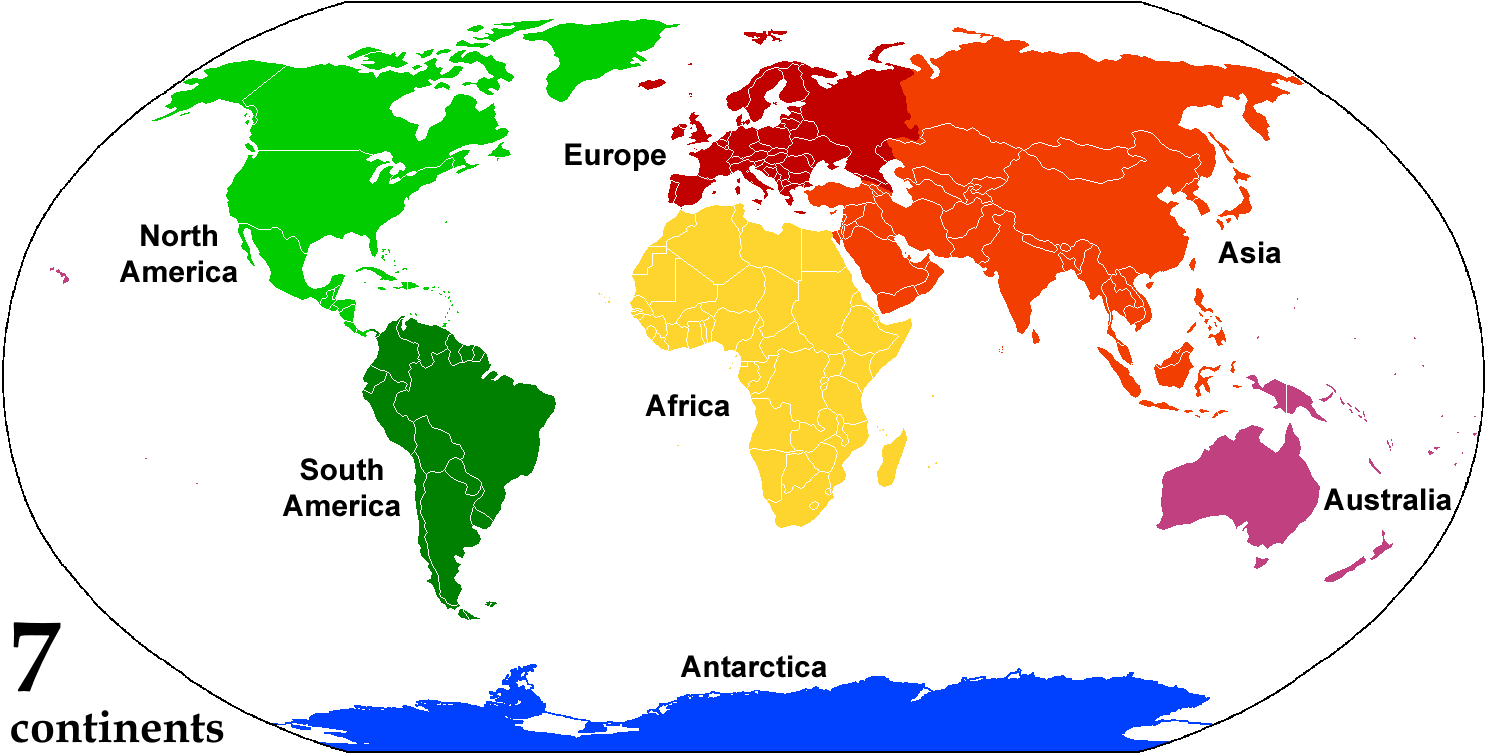 Prezentacii.com
English is the native language in:
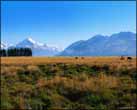 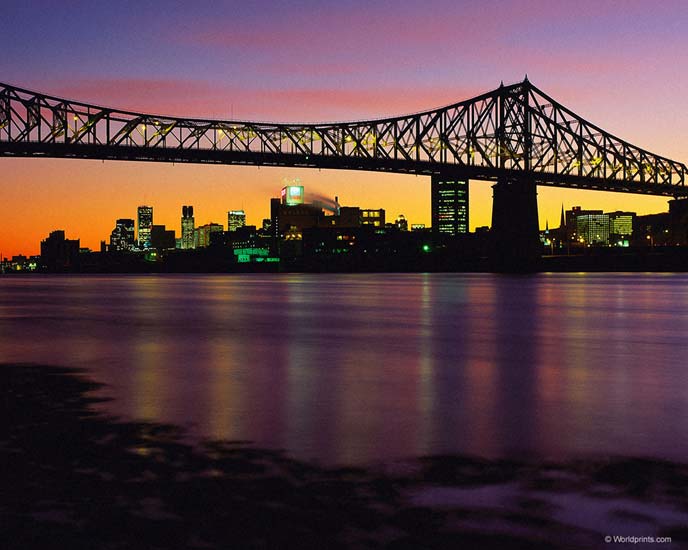 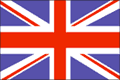 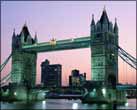 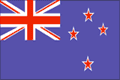 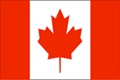 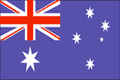 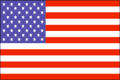 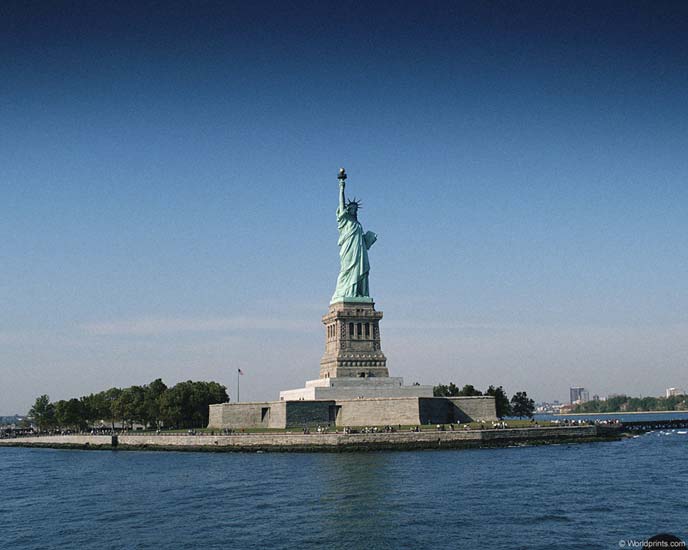 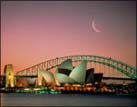 The United Kingdom of Great Britain and Northern Ireland
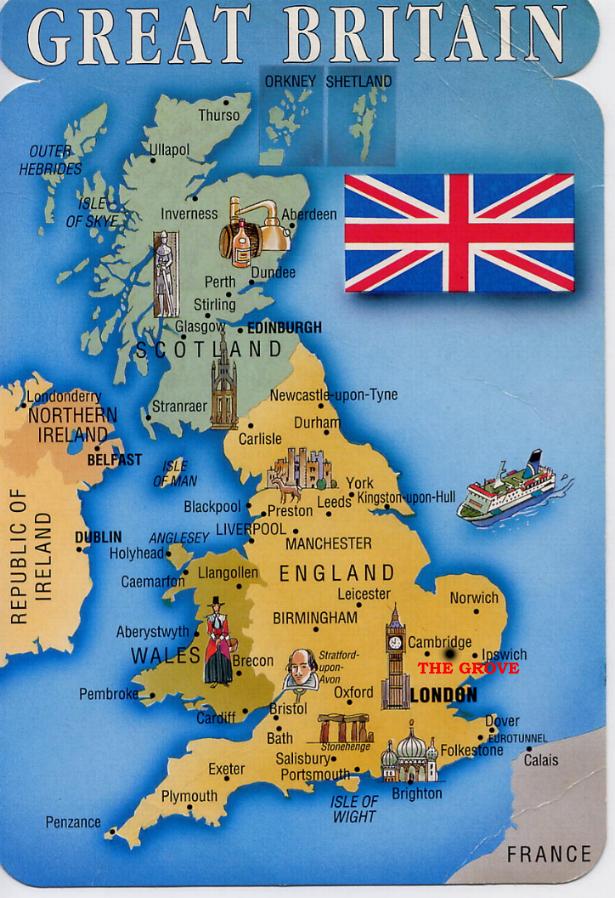 The capital of Great Britain is London.
People – the British
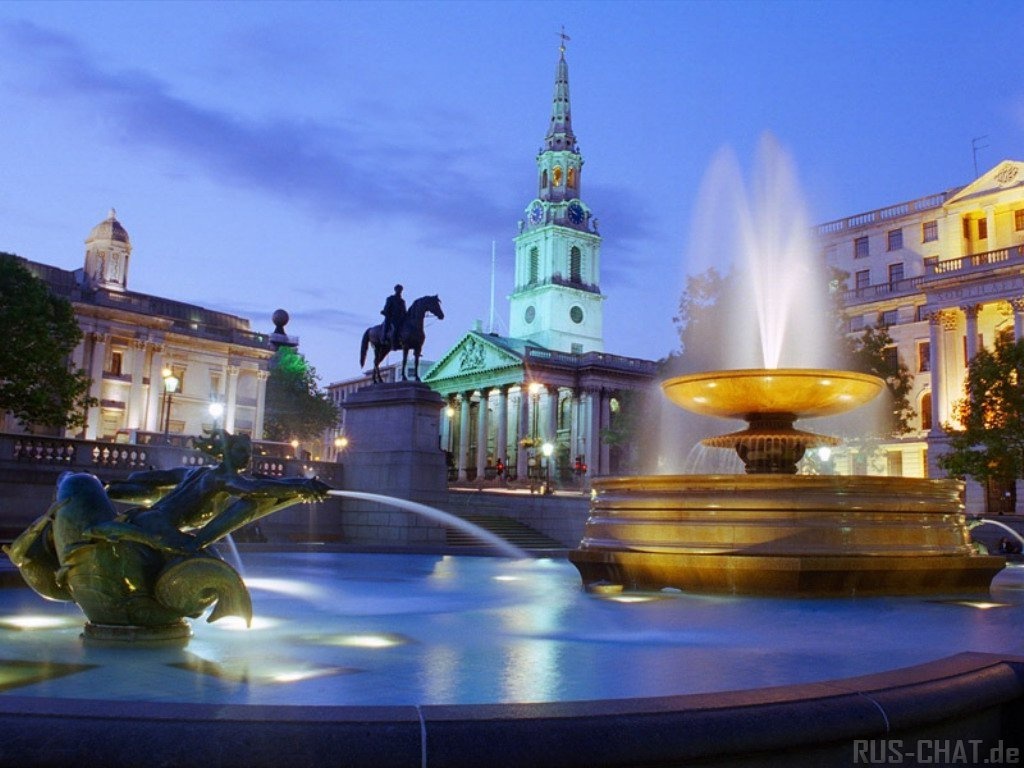 The United States of America
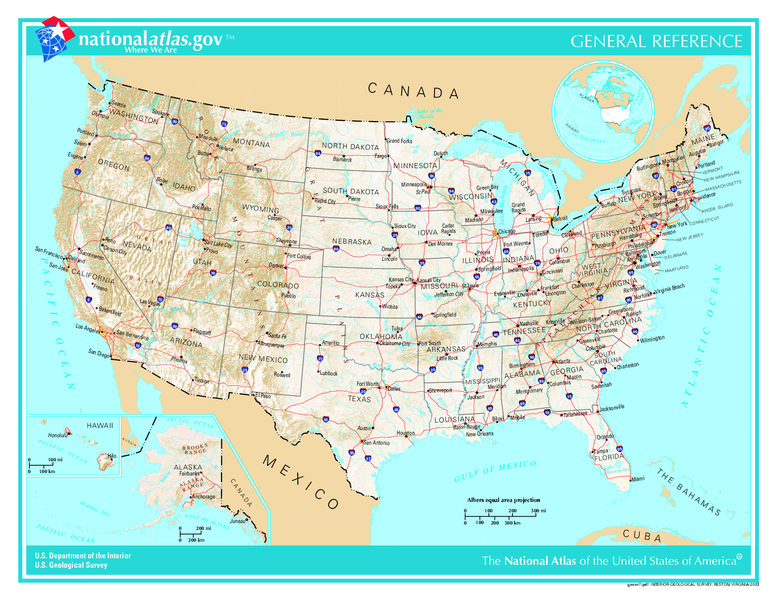 The capital of America    is Washington.
People – 
 the Americans
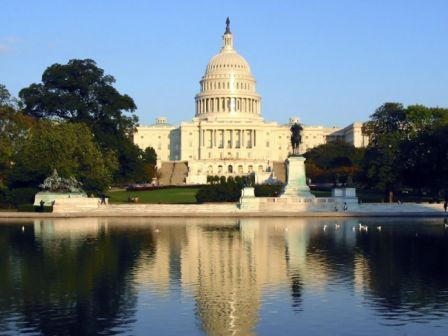 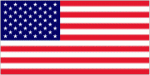 Canada
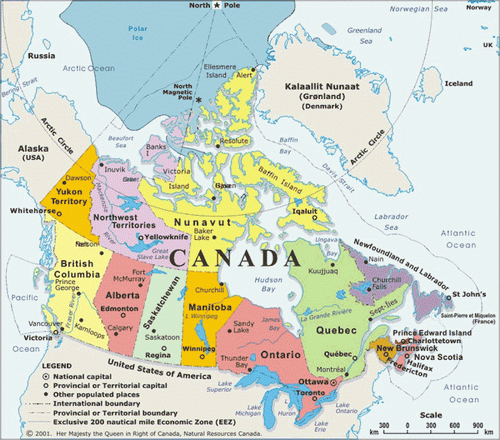 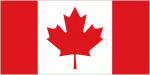 The capital of Canada is Ottawa
People – 
 the Canadians
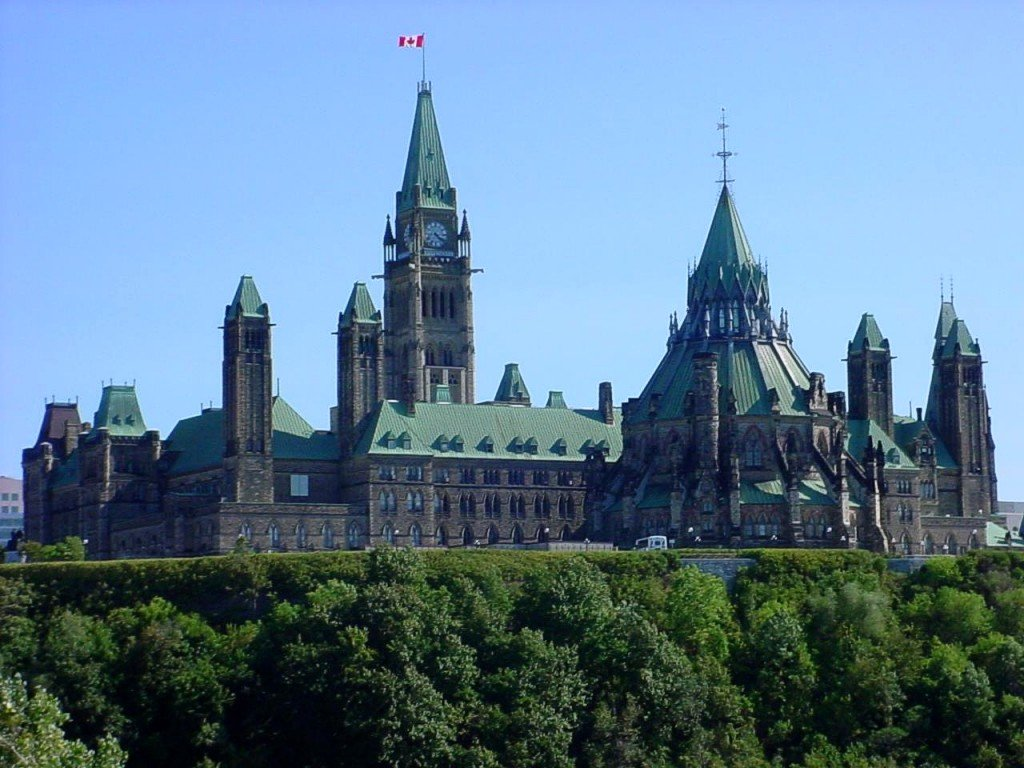 Australia
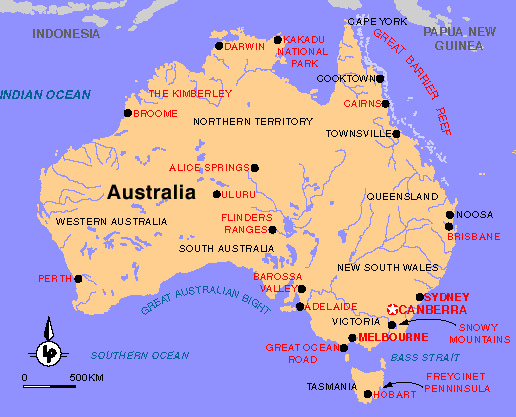 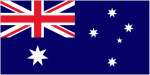 The capital of Australia is Canberra.
People – 
 the Australians
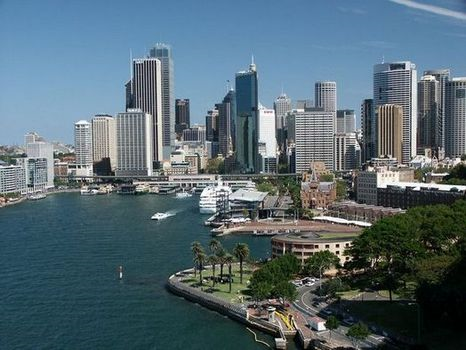 New Zealand
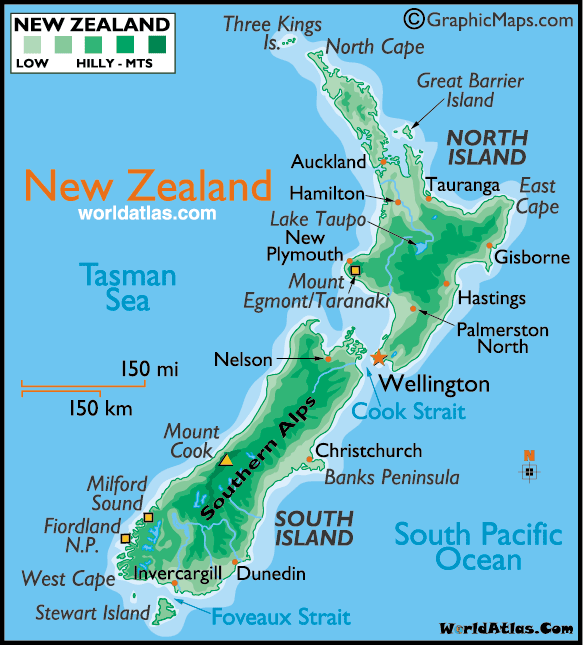 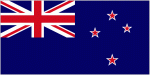 The capital of New Zealand is Wellington.
People – 
 the New Zealanders
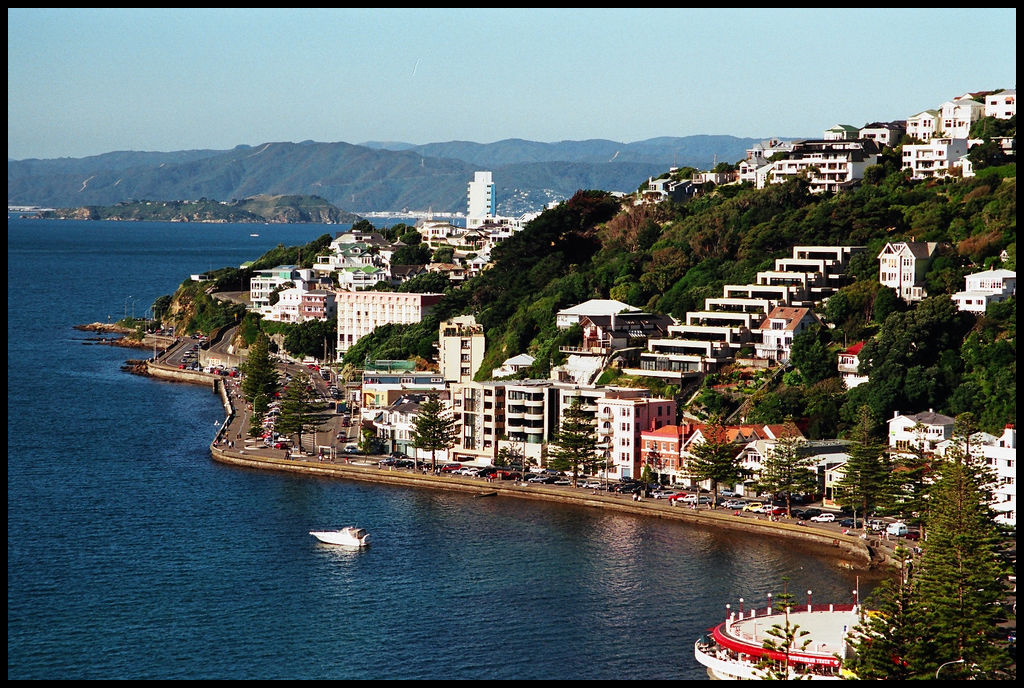 Welcome to Great Britain
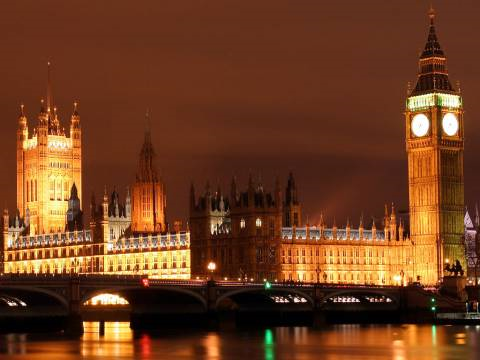 London is the capital of 
Great Britain. 
It stands on the river Thames. 
It is very old city .  
It  is two thousand years old.
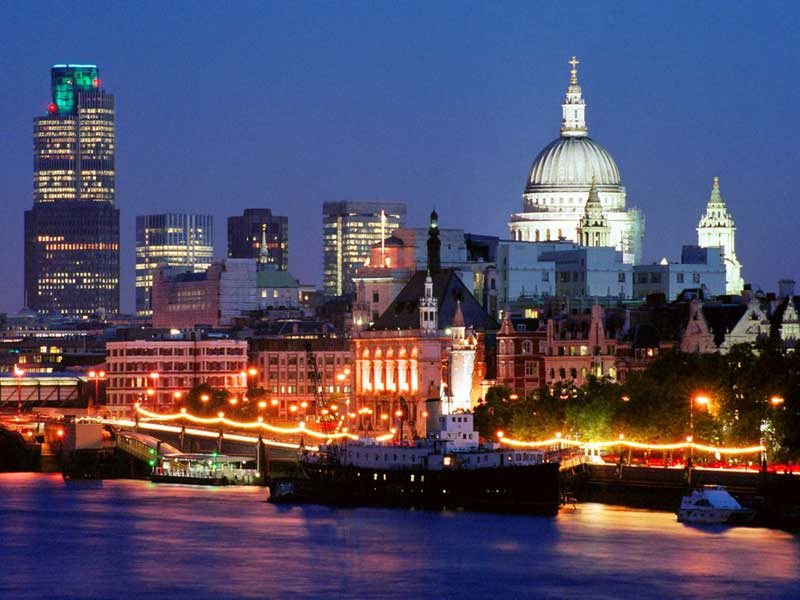 Now London is a big port and a beautiful city.
 
About seven million people live here.
British symbolsThe Queen of Great Britain is Elizabeth II. Her husband is Duke of Edinburgh.
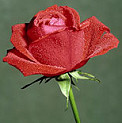 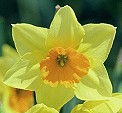 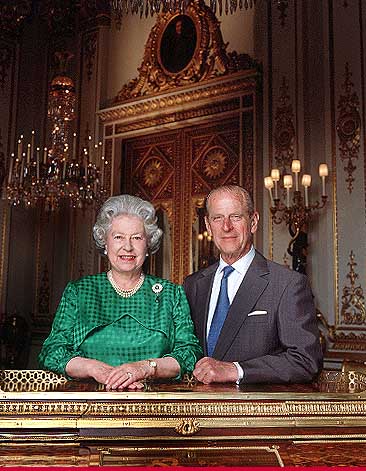 The rose is the national emblem of England.
The national flower of Scotland is the thistle.
The national flower of Wales is the daffodil.
The national flower of Northern Ireland is the shamrock.
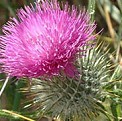 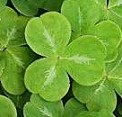 Trafalgar Square                 Buckingham Palace       In the middle of the square                                                       This is the Queen’s home.   there is Admiral Nelson’s Column.
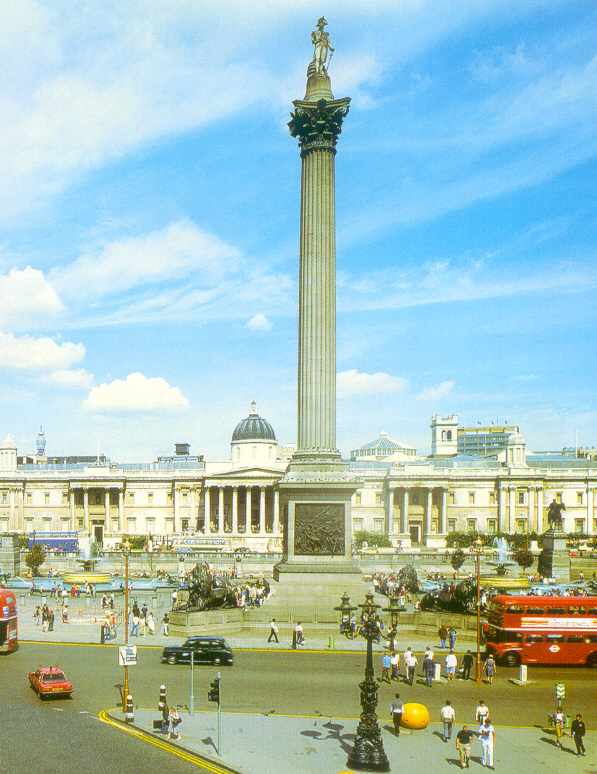 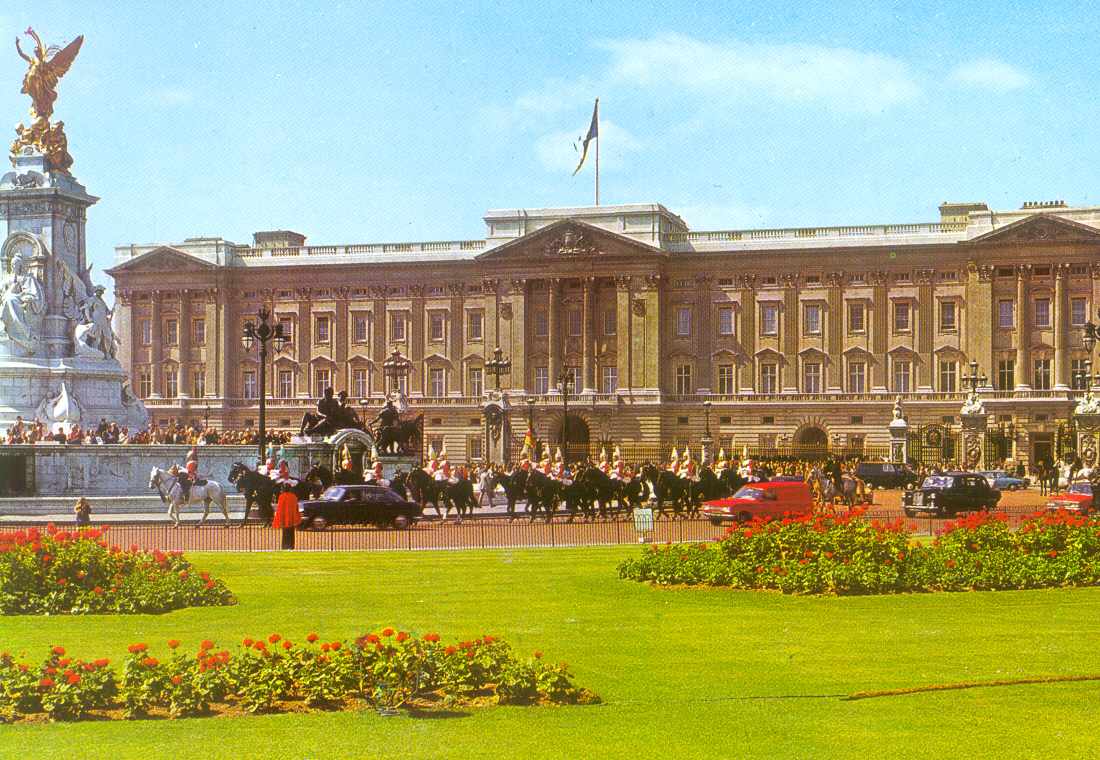 Tower Bridge -                        Big Ben-the most famous bridge in London                                        the big clock tower
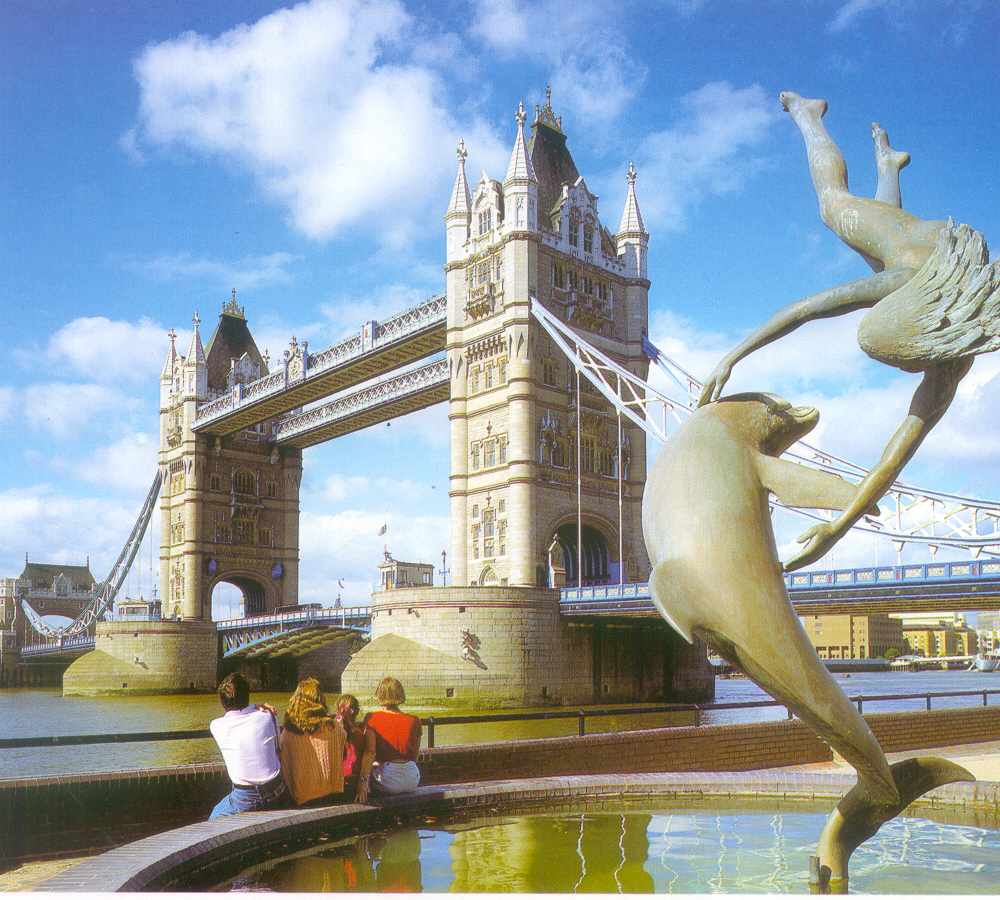 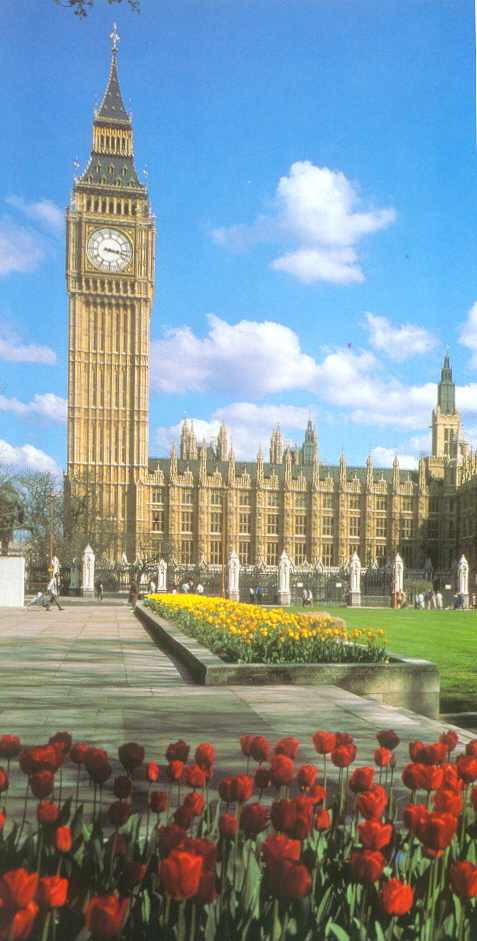 Double-deckers                      Telephone booths                                      There are big red buses called                                                 From here you can call your friends.  double-deckers in London.
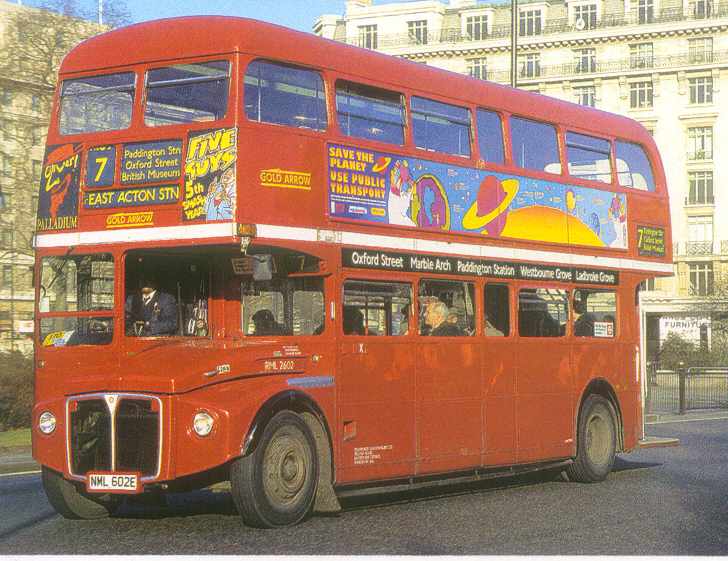 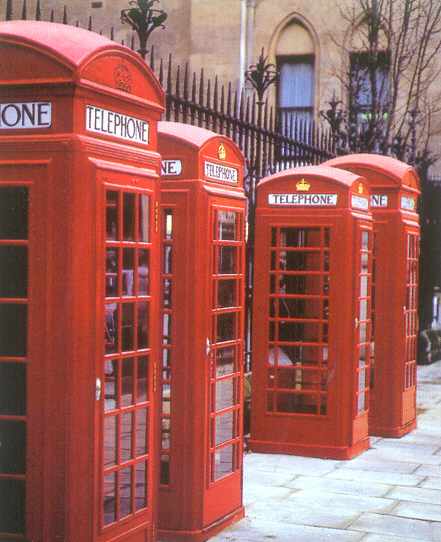 ENJOY  SIGHTSEEINGS of LONDON !!!
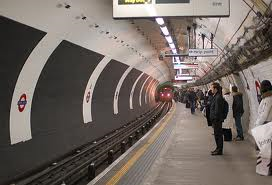 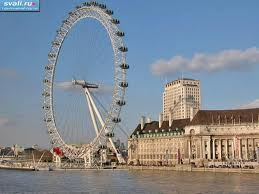 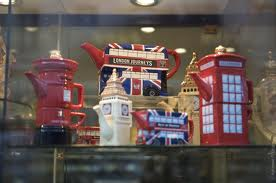 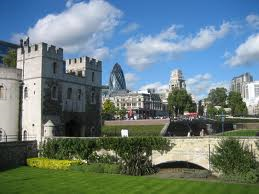 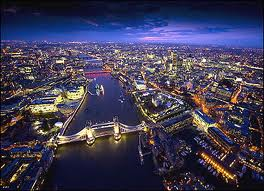 Revision
What English-speaking countries do you know?
Answer: They are  … , … , … , … , … .
What are their capitals?
Answer: ……  is the capital of ……. .
What  floral symbols of the UK do you know?
Answer: They are … , … , … , … .
How is a big red bus called in London?
Answer: It is called  …  .
How can you call your friends in London?
Answer: We can call from  … .